Warm upPaul – VERSES TO REMEMBER(feel welcome to look up verses if needed)
Where Paul’s story begins
The great lesson of Paul’s life
First description of Paul
Paul’s youth: his viewpoint
Paul’s youth: Christ’s viewpoint
Paul (as apostle) has the mind of Christ
Acts 7:51-53
Acts 26:14
Php 3:4-6
1 Tim. 1:16
Gal 1:15
1 Cor. 2:16
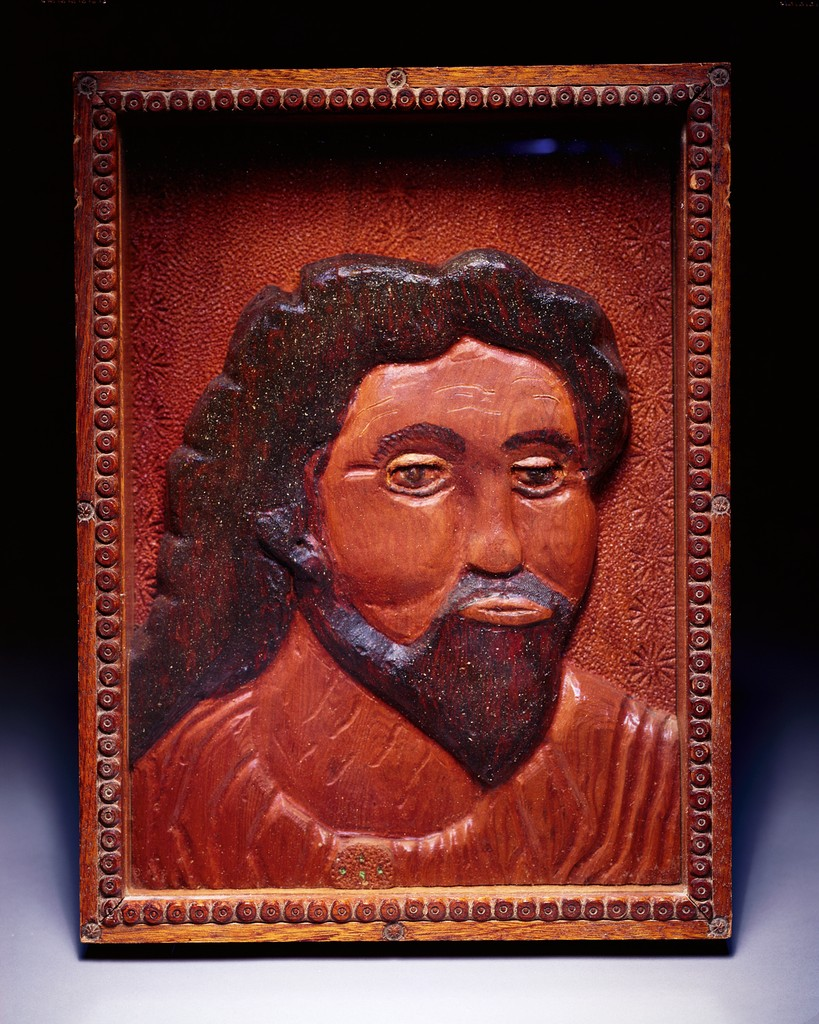 LIFE and epistles OF PAUL
Embry Hills
Feb – April, 2024
LESSON 2
Conversion to Antioch
St. Pablo the Apostle
Ulysses Davis (American, 1914–1990)
Course calendar
APPROX. TIMELINE – PAUL’S LIFE
Birth in Tarsus, education in Jerusalem, zealous Pharisee, persecutor
0 AD
10
20
30
40
50
60
70 AD
Jesus’ death
Stephen stoned
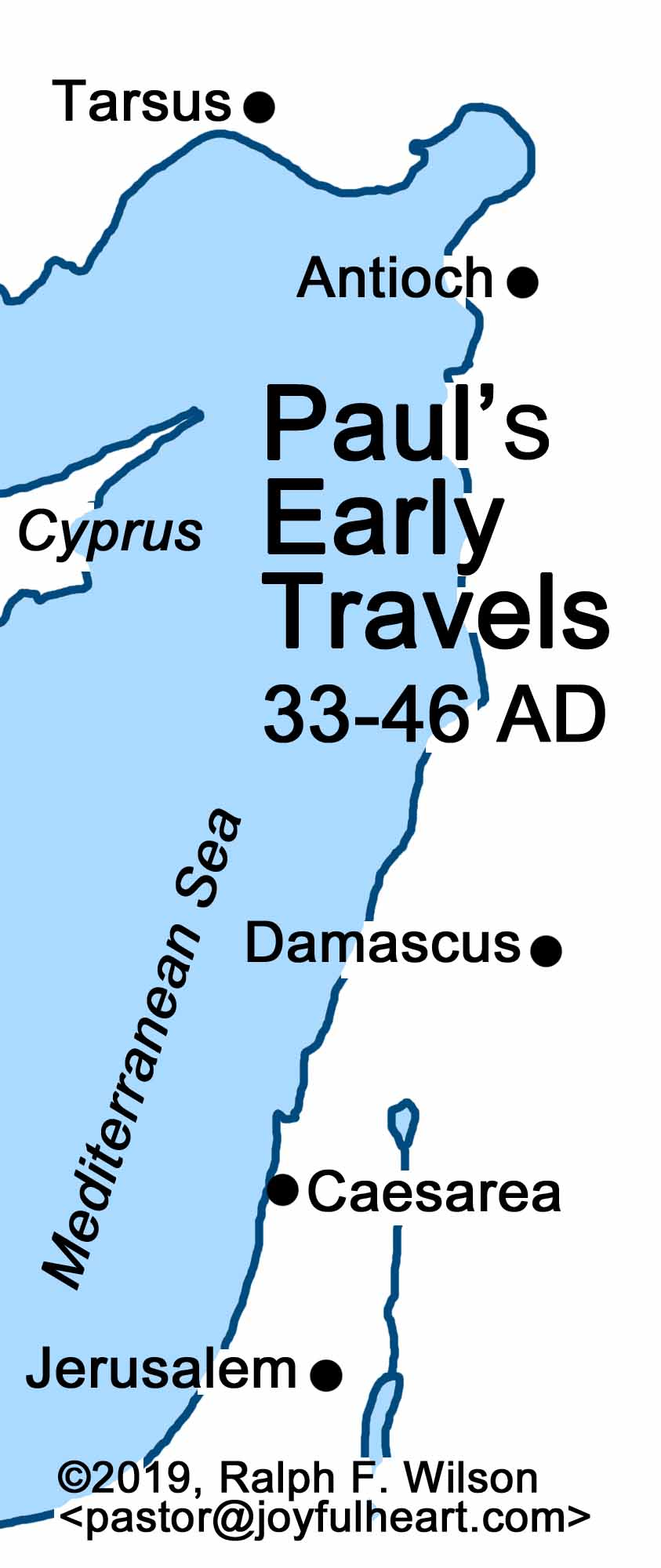 Paul’s youth
Set apart before birth (Gal. 1:15)
Born in Tarsus
Probably a few years younger than Jesus
Called a young man in Acts 7:58
Called an old man in Philemon 1:9
Parents were Roman citizens (Acts 22:25-28)
Tarsus was a significant city (Acts 21:39) in Cilicia.  Paul knew Greeks.
Parents were strict Jews (Phi. 3:5).  Wealthy? (Php. 4:12)
Learned trade as tent maker (Acts 18:3)
Sent to be educated in Jerusalem, school of Gamaliel (Acts 22:3)
Pharisee (Acts 26:4-5)
What does his name mean? Benjaminite (Rom. 11:1), persecuting Messiah,chasing from city to city, slaughtering priests 
It does seem that he was not in Jerusalem at the time of Jesus’ ministry
Was Paul a member of the Sanhedrin?
(attempted) timeline of Paul’s life
Conybeare & Howson
Blue Letter Bible
S. Hall
BEE
Stalker
Bruce
30

33


35
35-46

46


47-48
48?
49
c. 4 BC		Jesus born
c. 0 AD 		Paul born
30			Jesus died, Pentecost
31			Stoning of Stephen
33-34		Paul converted in Damascus
			Paul goes to Arabia
35			Paul returns to Damascus
36			Paul goes to Jerusalem – 2 weeks
			Paul goes to Tarsus
45			Paul brought to Antioch
46-47		2nd visit to Jerusalem. Acts 11, Gal. 2?
			Peter’s visit to Antioch
			Peter imprisoned, James martyred
47-48		1st journey
?			Letter to Galatians?
49			Visit Jerusalem – conference. Gal. 2?
50			Paul in Antioch, 15:36
34
34
36
36

39
40-42
43
44

44
46-49
57
50
30
36

37
38
39-43
44
45


48-49

50
c. 5

32
34
34-37
37
37
37-46
47
47


48-49
51
49
30
35

35-37

38-43



44
46-47
51
50
APPROX. TIMELINE – PAUL’S LIFE
Tarsus, Gamaliel, zealous, persecutor
Damascus/Arabia (3 years),
Visit to Jerusalem,
 Syria/Cilicia,
Antioch (1 year)
50
30
40
60
70 AD
Cross
1st visit to Jerusalem
2nd visit to Jerusalem
Stephen
Peter visits Antioch
PAUL: ZEALOUS PERSECUTOR
HINDSIGHT PERSPECTIVE: 
1Co 15:9  For I am the least of the apostles, unworthy to be called an apostle, because I persecuted the church of God. 
Foremost sinner (1 Tim. 1:15).  We should agree! (Rom. 5:10)
PERSONAL SUMMARIES:
“I persecuted the church of God violently and tried to destroy it” (Gal. 1:13)
I persecuted this Way to the death (Acts 22:4)
Raging fury against them (Acts 26:11)
REASONS: 
“I was advancing in Judaism beyond many of my own age among my people, so extremely zealous was I for the traditions of my fathers.” Gal. 1:14
I myself was convinced that I ought to do many things in opposing the name of Jesus of Nazareth. 26:9
Acted ignorantly in unbelief (1 Ti 1:15)
PAUL: ZEALOUS PERSECUTOR (Acts 7-9)
Ironically, first act to spread the gospel, 8:4
Breathing threats and murder, 9:1. Meaning?
Contrast Philip, 8:40
Access to high priest.  Desire to advance?
Was this the first city? “foreign cities”
Later experiences these things 
Plot to kill, 9:23, etc.
Involvement of High Priest (23:2, 14-15)
Persecuted to foreign cities (Acts 14:19; 17:13; 25:9)
Parallels the disciples, 8:4, zeal, message to synagogues
Bound to Jerusalem – imagine
Well known, 9:13-14; Gal. 1:13
Saul never shows surprise at persecution.  He understands Jewish mindset.  He doesn’t ask for mercy or tolerance. 
Participates in (spearheads?) persecution, 8:1,3
Contrast devout men
“ravaging” – other translations: “made havoc,” “laid waste,” “destroying,” “harassed bitterly,” “devastate,” “inflict great harm,” “went on a rampage”
Merciless.  Imagine this!
Entering houses
Repeatedly
Dragging
Men and women
Prison.  Trial? Crime?
(Acts 22, 26)
1 TIM 1:12-17
Blasphemer,
Persecutor (hunter)
Insolent opponent
shamefully and outrageously and aggressively insulting [to Him]
[religious] terrorism (OJB)
Binding and delivering to prison (22:4)
Men and women
Well known to Jewish leadership
Letters to bring Christians in bonds to Jerusalem to be punished (cf. 25:9)
Beat believers (22:19; cf. 2 Cor. 11:24)
Voice/vote for death (26:10; cf. 22:22)
Punished them often in all the synagogues
Tried to make them blaspheme
Chased them to foreign cities
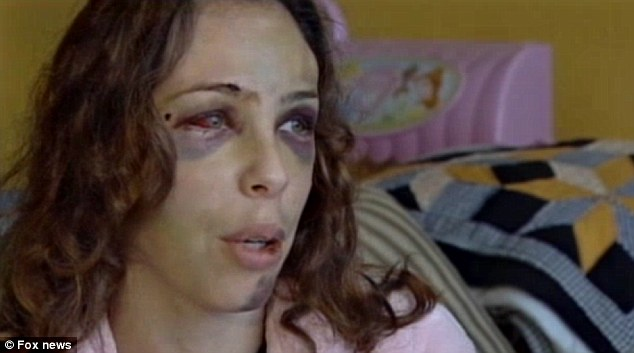 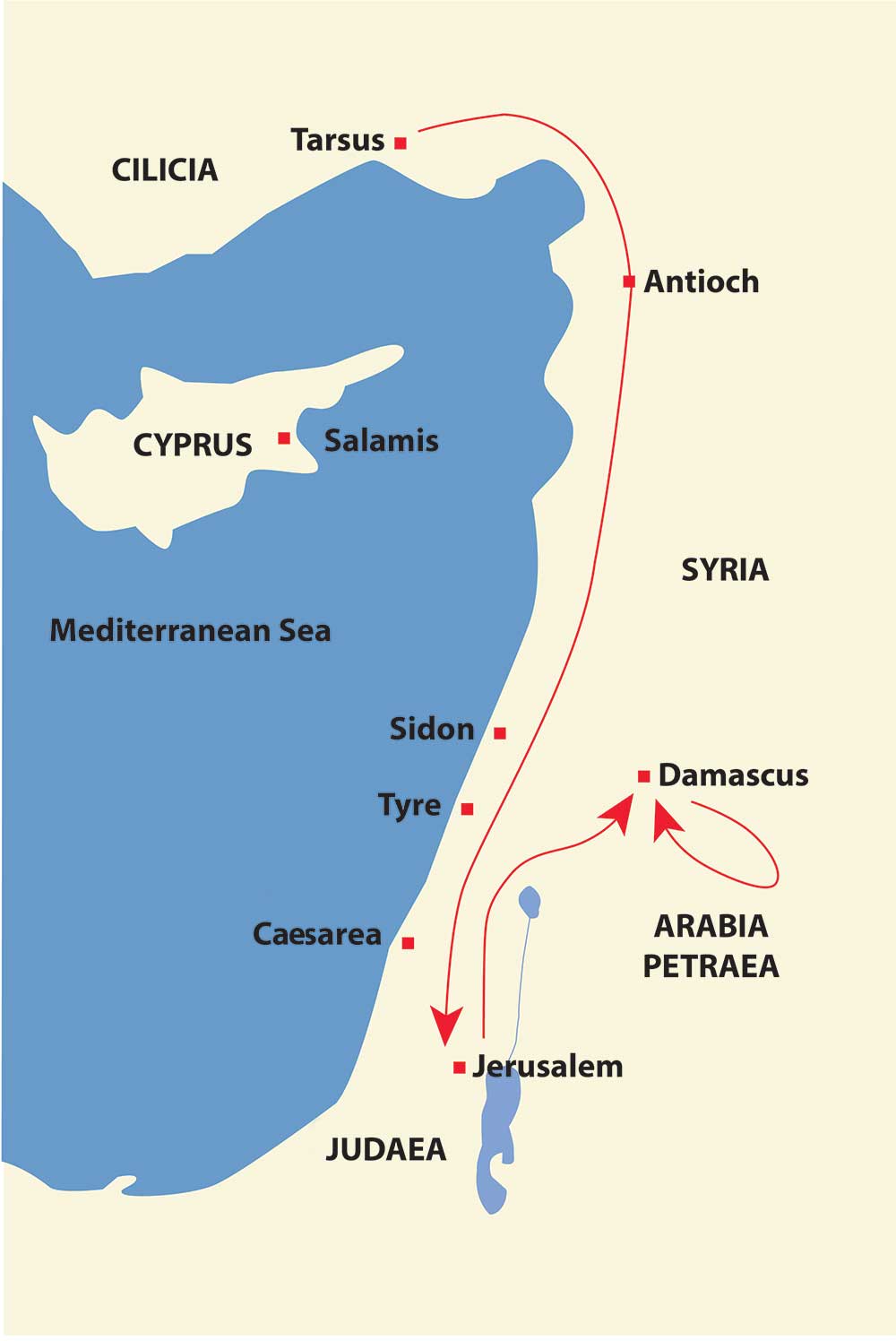 PAUL: CONVERSION
Context: God turning a missionary persecutor in missionary to Gentiles 
Narrator: Luke
Context: Before riotous Jewish crowd 
Narrator: Paul (didn’t get to finish)
Context: Before Agrippa and Festus
Narrator: Paul
Ch. 9
Ch. 22
Ch. 26
PAUL: CONVERSION
PAUL: CONVERSION
PAUL: CONVERSION
PAUL: CONVERSION
PAUL: CONVERSION
PERSONAL SUMMARY: “But when he who had set me apart before I was born, and who called me by his grace, was pleased to reveal his Son to me, in order that I might preach him among the Gentiles…” (Gal. 1:15-16)
Did Paul see Jesus?
(Acts 9:17, 27; 22:14; 26:16; 1 Cor. 9:21; 15:8) 
Was it a subjective vision, hallucination, etc? What was Paul’s concept of resurrection? Other witnesses, miracles associated? 
Why was it necessary to see Jesus? (Acts 1:22; 1 Cor. 15:15) 
Does this open the door to modern day visions of Jesus?
PREACHER TO THE GENTILES
Acts 9: Jesus’ plans: 
Chosen instrument
Name – contrast v. 14 (carry my name, travelling to foreign lands), Gentiles, Kings, Israel
Suffering
Gal. 1:16 in order that I might preach him among the Gentiles
Acts 26:18 with Romans 15:15-16
PREACHER TO THE GENTILES
Jesus’ mission (Acts 1:8) and prophecy (Acts 2:17)
There are Hellenists (Acts 2:5) and proselytes from beginning (Acts 6:5)
Stephen’s stoning (Acts 7:51-53) and Paul’s persecution (Acts 8:4)
Samaritans
Acts 8
Saul’s conversion
Acts 9
Cornelius
Acts 10
Antioch
Acts 11
*Took 15+ years
Jerusalem visits
Acts 22:21; Gal. 2?
Saul’s journeys
Acts 13:1; 14:27
Continuing controversy
Acts 15
CONVERSION TO 1st journey (1/2)
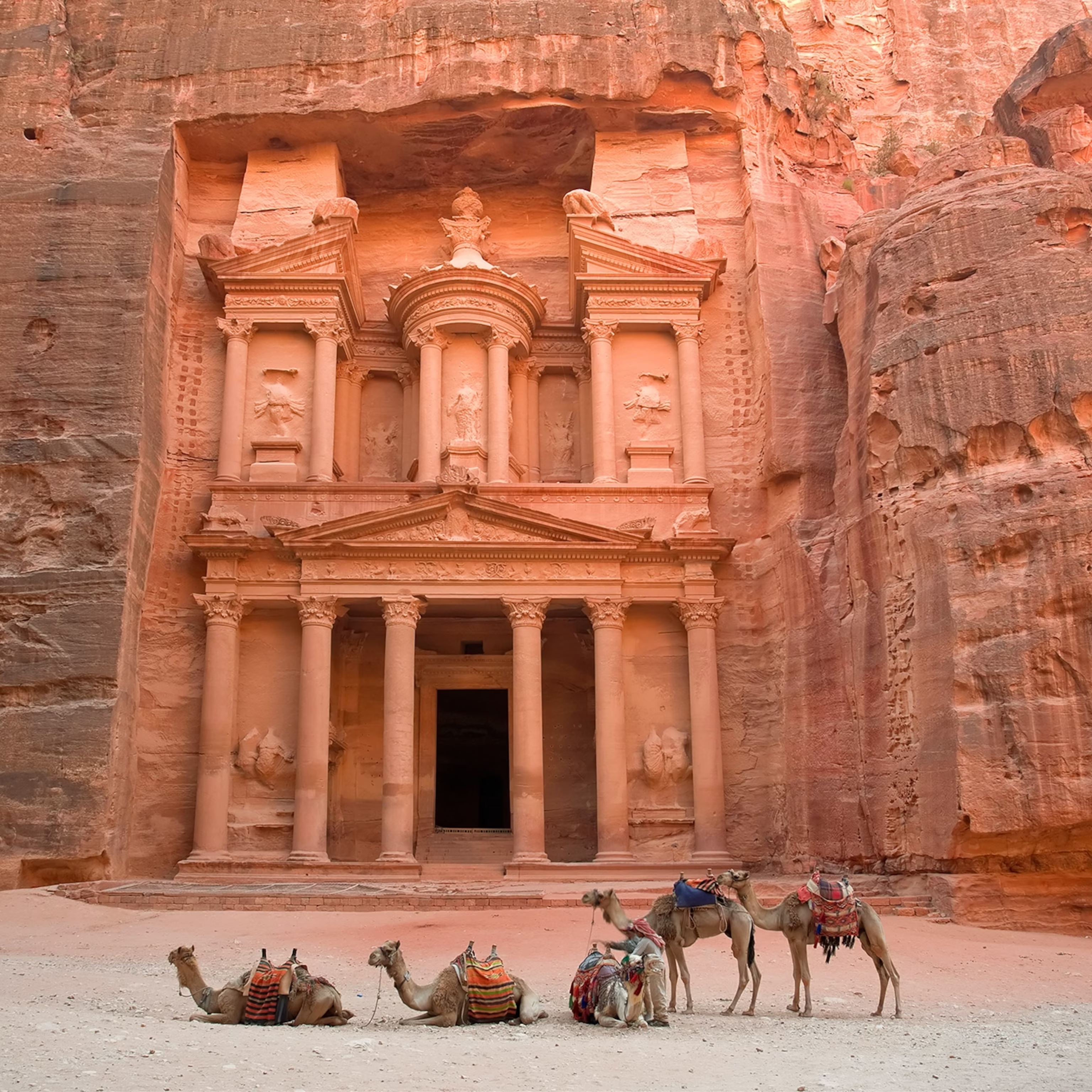 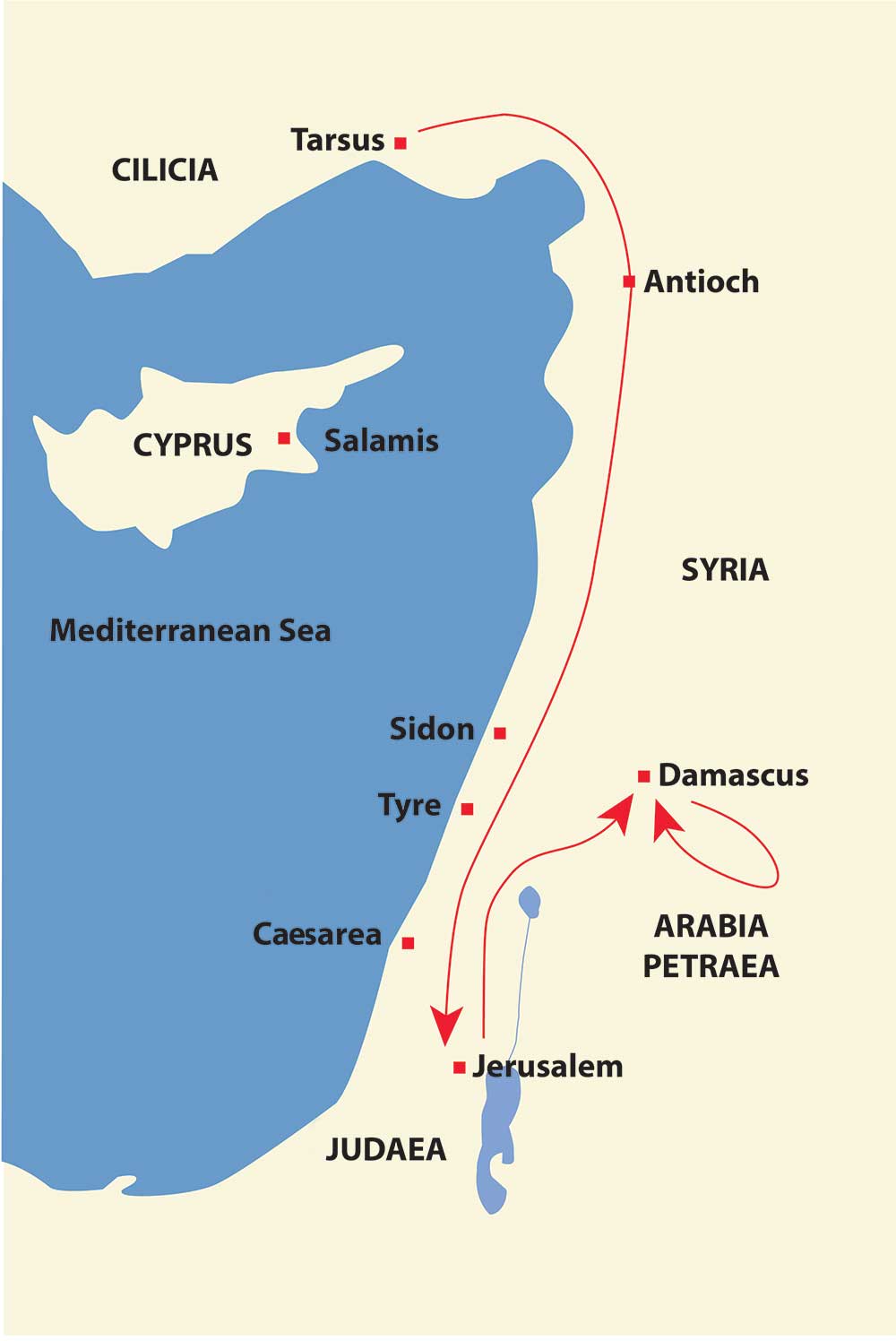 Several days in Damascus, 9:20
“Immediately” began to proclaim – synagogues (Gal. 1:11-12)
Amazed, cf. John 9:8, Acts 3:10; Mark 5:15
Confounding, proving – cf. 6:9,10; 9:29
“Many days” elapse, 9:23. 
Arabia? 3 years, Gal. 1:18.  
Bruce: preaching to Nabatean kingdom, p. 86, based on 2 Cor. 11:32,33 referring to Nabatean king Aretas.  
Greeks? Only in synagogues? (Acts 22:21?; 26:20?)
CONVERSION TO 1st journey (2/2)
“When he came to Jerusalem” 9:26
Fear, Barnabas intercedes
Stays with Peter 2 weeks and only sees him and James (Gal. 1:18-19)
Moving freely, speaking boldly
Hellenists.  Want to kill.  Cf. 6:9ff.  Vision from Jesus, Acts 22:17-21
Sent to Tarsus, Gal. 1:21.  How long was he there? (Gal. 1:18; 2:1; Acts 11:26)
What are some events that might have taken place in this period? (2 Cor. 11:25 – 12:10)
Why no information on Arabia or Tarsus?  We are limited to what the point of Luke and Paul’s narrative is!
Church in peace – cf. 2:46f, 4:32ff; 5:1ff; 6:7 – bookend statements indicating resolution.  This ends the Stephen episode.  12:24 contrast method.
ANTIOCH (1/2)
11:19 is a lengthy period
Movement to Phoenicia, Cyprus, Antioch
Greeks (contrast to “Jews alone”).  Hellenists (ESV) would not be noteworthy
Yet must be after Cornelius (Acts 15:7)
11:22 Bros. in Jerusalem support (similar to 8:14; maybe 9:31,32,36)
Barnabas is Cyprian
Tarsus not far – Barnabas knew value (9:27,28; knew Paul’s commission?)
ANTIOCH (2/2)
Spent 1 year teaching
Agabus, famine, contribution to Judea.  Show of relationship
Paul went to Judea with contribution.  Must be the second visit to Jerusalem (Gal. 2:1-10), assuming Paul doesn’t skip over it (which would be contrary to his purpose)
Goes up upon revelation
Barnabas and Titus accompany
Controversy from false brethren
Took the occasion for private meeting – Peter, James, John – laid out gospel to Gentiles.  Right hand of fellowship
Just remember the poor (Acts 11:29,30)
Peter comes to Antioch and Paul has to condemn him.  
Acting hypocritically, not in accordance with gospel
EXERCISE
Complete: But I received _______ for this reason, that in me, as the _________, Jesus Christ might display his ________ patience as an _________ to those who were to believe in him for eternal life. (1 _________ 1:16)
Name the place:
Paul’s birth
Paul’s rebirth
Name some events following Stephen’s stoning that led to the door to the Gentiles being opened